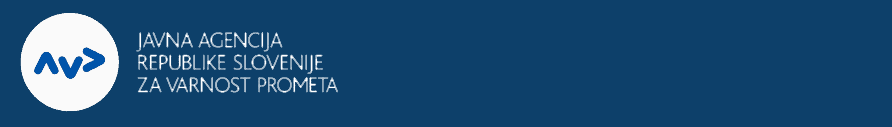 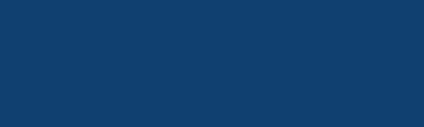 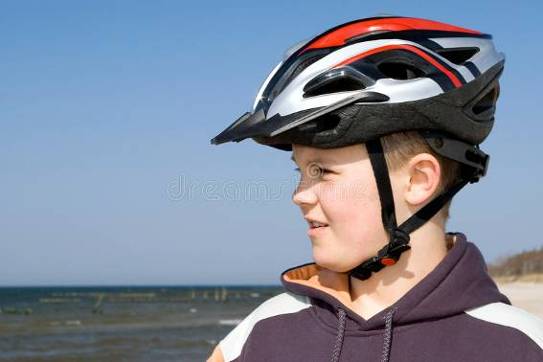 Kolesarska zaščitna čelada
Učno gradivo za starejše otroke

Javna agencija za varnost prometa
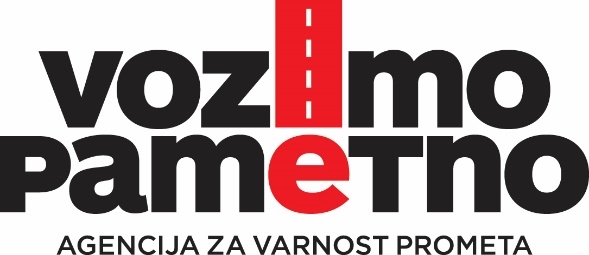 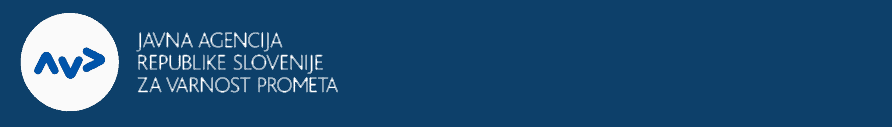 Zakaj kolesarji uporabljajo zaščitno kolesarsko čelado?
Da zaščitijo glavo (pred padci, poškodbami...).
Po zakonu je čelada obvezna
(do 18. leta, naprej zelo priporočljiva).
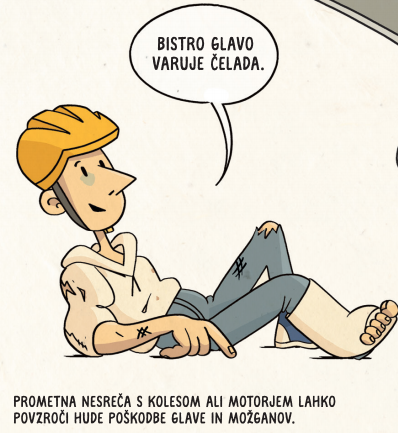 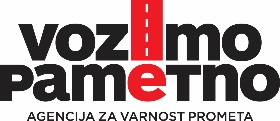 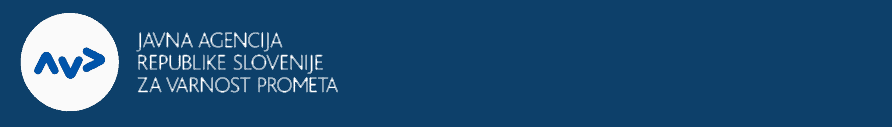 Kdo naj med kolesarjenjem nosi čelado?
VSI.
Otroci (tudi v otroškem sedežu, na triciklu...).
Mladostniki (obvezna je do 18. leta).
Starši in odrasli (zelo priporočljivo).
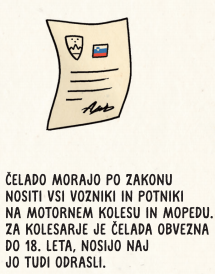 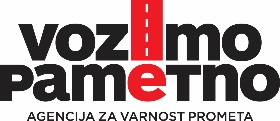 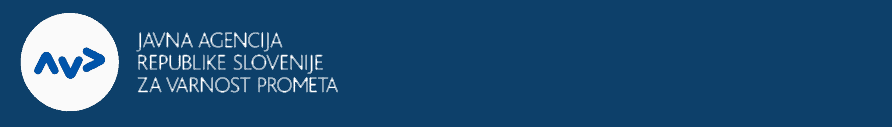 Zakaj je na kolesu potrebno zaščititi glavo?
Poškodbe glave so zelo pogoste, saj je glava v primerjavi s telesom težka, zaradi kinetične energije in visokega težišča na kolesu pa je velika verjetnost, da pademo prav na glavo. 
Pri padcu na glavo so pogosto poškodovani možgani – korteks.
Že pri manjših trkih pa so lahko poškodbe glave usodne oz. izredno težke in dolgotrajne.
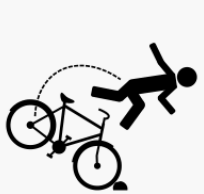 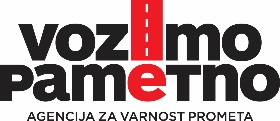 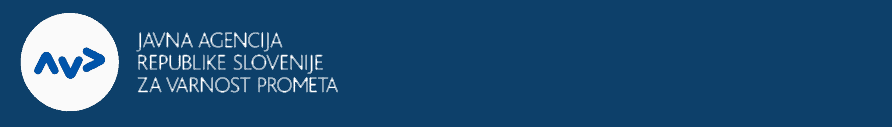 Poškodbe kolesarjev
Pri kolesarjih, ki so umrli za posledicami prometnih nesreč v Sloveniji, je kar v 60 % vzrok smrti poškodba glave. 
Prav tako so poškodbe glave poglavitni razlog za sprejem v bolnišnico pri približno 40 % poškodovanih kolesarjih.
Zaščitna kolesarska čelada po raziskavah zmanjša težo posledic padca za 40 – 70 %. 

BISTRO GLAVO VARULE ČELADA!
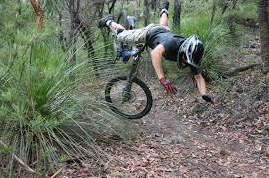 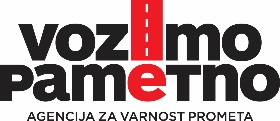 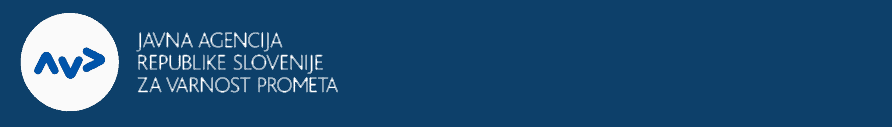 Kakšno kolesarsko čelado kupimo?
Ustrezne velikosti – od 52 cm do 66 cm.
Prilega naj se naši glavi – obsegu glave.
Zadostuje naj standardu CE EN 1078.
Naj bo dobro vidna (svetlih ali flouroscentnih barv, z odsevnimi elementi, lučko).
Izberemo takšno, ki nam je všeč (barva, vzorci), da jo radi nosimo.
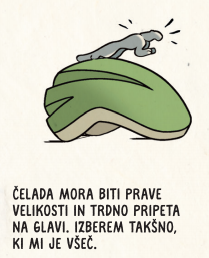 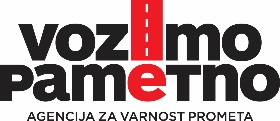 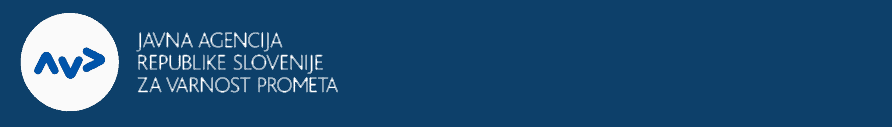 Kako namestimo čelado na glavo?
Oglej si video https://www.avp-rs.si/preventiva/preventivne-akcije/varnost-kolesarjev/bistro-glavo-varuje-celada/








Čelada naj bo trdno nameščena na glavi, tako da sega sprednji rob dva prsta nad obrvmi ter da so trakovi na čeladi zapeti in se prilegajo bradi.
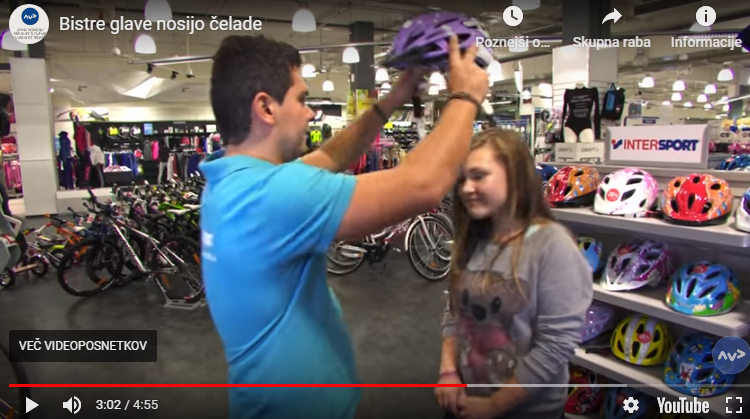 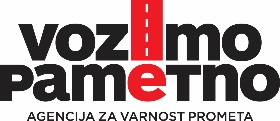 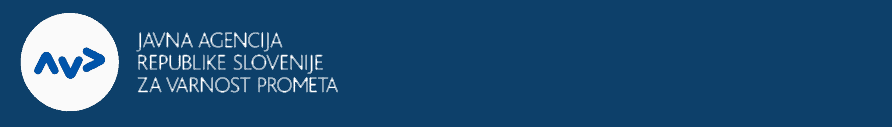 Iz česa je narejena kolesarska čelada?
Izdelane so iz stiropora in prekrite s plastično prevleko. Oblika čelade je aerodinamična s primerno vdelanimi odprtinami, ki služijo kroženju zraka. V notranjosti je čelada obložena s posebnim trakom, ki je zvezno s posebnim gumbom nastavljiv na optimalen obseg glave. Na trak je pogosto pritrjena utripajoča odsevna lučka, ki zagotavlja večjo vidnost in varnost kolesarja v prometu. Stabilnost čelade zagotavlja trak s sponkami, ki si jih zapnemo pod brado.
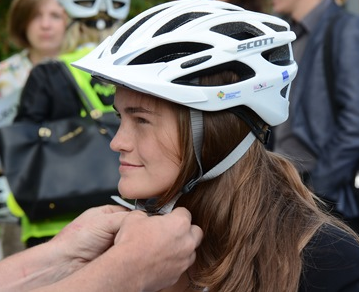 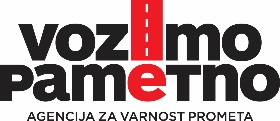 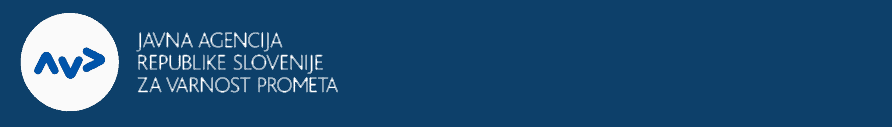 Kaj lahko narediš sam doma?
Kako veliko čelado potrebuješ? S šiviljskim metrom izmeri obseg svoje glave. Dobljena številka pomeni velikost čelade, ki jo potrebuješ. 
Izračunaj: Ali že znaš izračunati iz obsega polmer svoje glave? Uporabi formulo za krog in računske operacije. 
Nariši ali izdelaj svojo sanjsko čelado; Sanjsko čelado lahko narišeš z barvami (navadnimi barvicami ali temperami). Lahko pa se lotiš tudi 3D modela. Napihni balon, nato nalepi v obliki čelade časopisni papir, v več plasteh (za lepilo lahko uporabiš moko in vodo). Ko se posuši, poči balon in dobiš čelado poljubne oblike. Svojo čelado pobarvaj s tempera barvicami z vzorci in poslikavo, kot ti je najbolj všeč. 
Pesmica o čeladi: izmisli in napiši svojo pesmico; pošlji jo na prometna.vzgojavavp-rs.si
Za dobre fizike: Izračunaj sile, ki delujejo na glavo, pri padcu s hitrostjo 20 km/h in težo glave 4 kg.
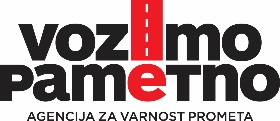 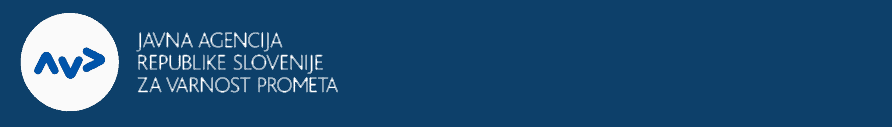 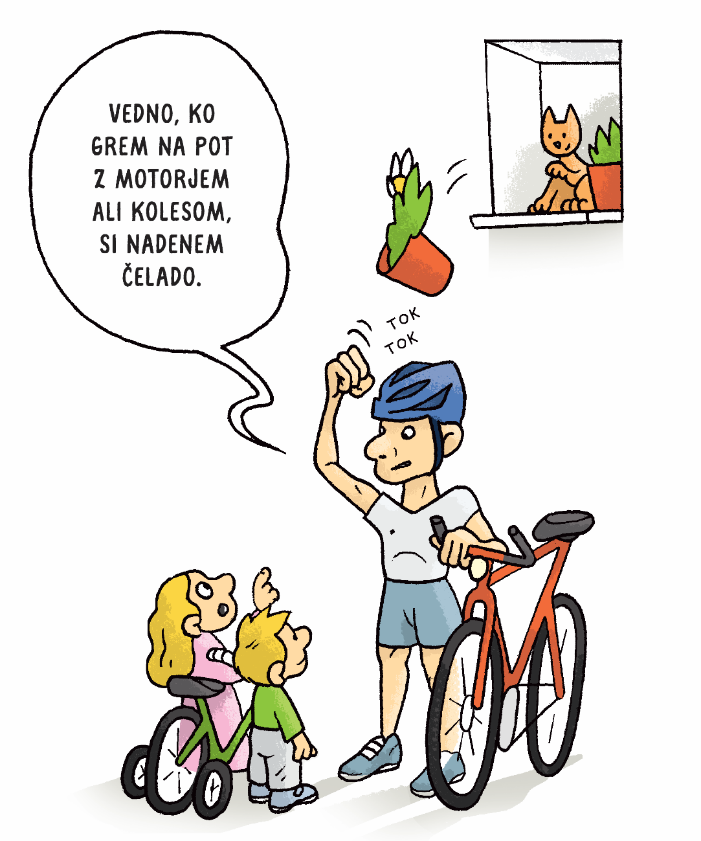 OGLEJTE SI ŠE: 
Video filme na AVP youtube kanalu

Tokrat si imel srečo https://youtu.be/YY5nSU69884 
Kolesarji previdno https://youtu.be/L8wuuzeyx-0 


Za več informacij obiščite našo 
spletno stran: www.avp-rs.si
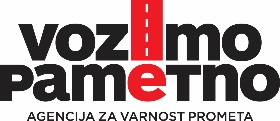